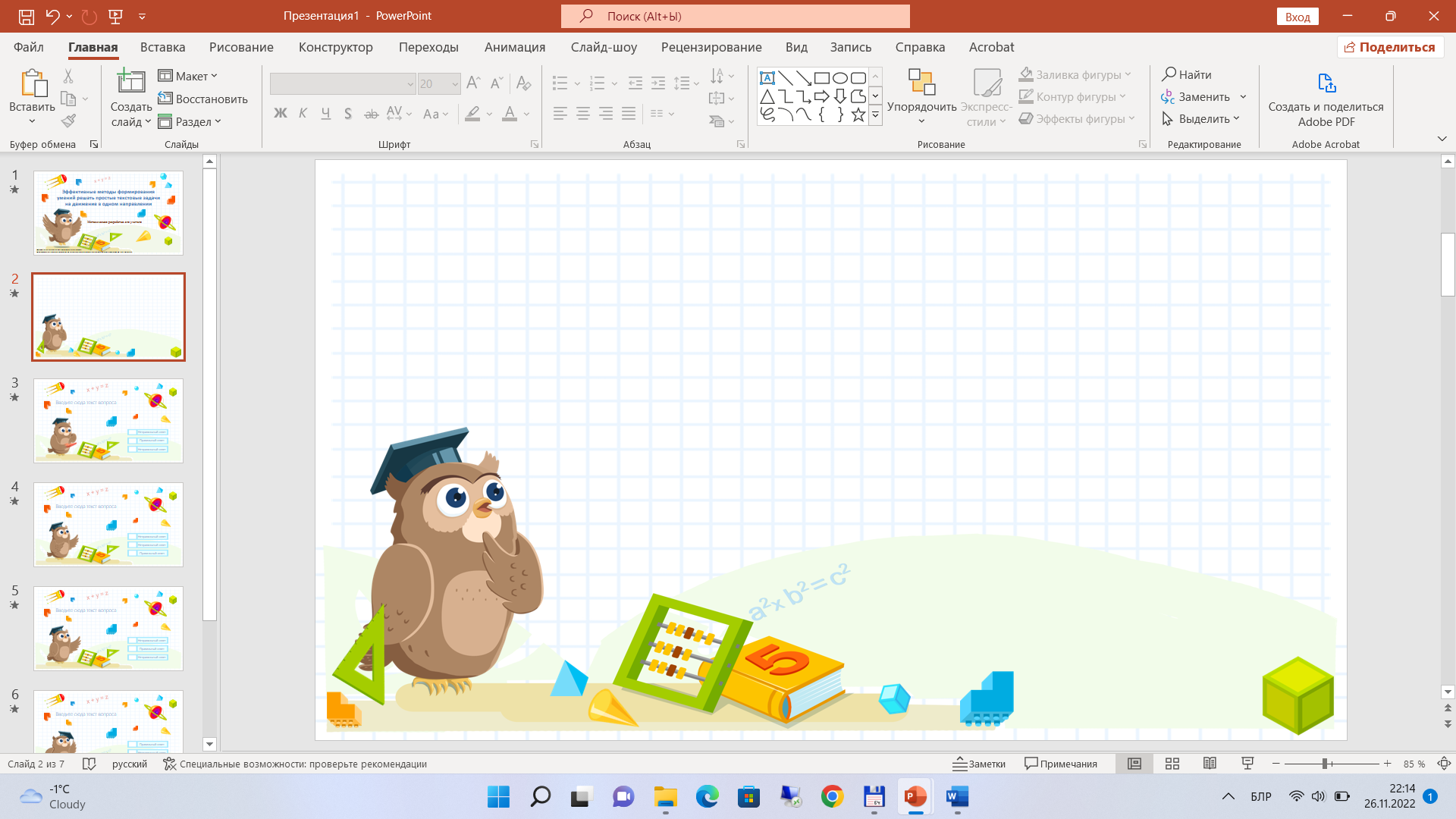 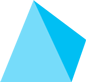 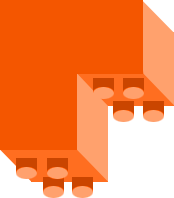 Использование приёма сравнения при решении двух типов простых задач:  на нахождение первого слагаемого  и на нахождение суммы
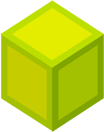 Методическая разработка для учителя
Задание 5
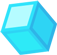 Е. С. Шилова, кандидат педагогических наук, доцент
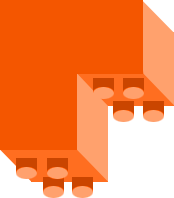 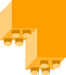 Повторите!
Чтобы найти неизвестное первое слагаемое, надо из суммы вычесть второе слагаемое.
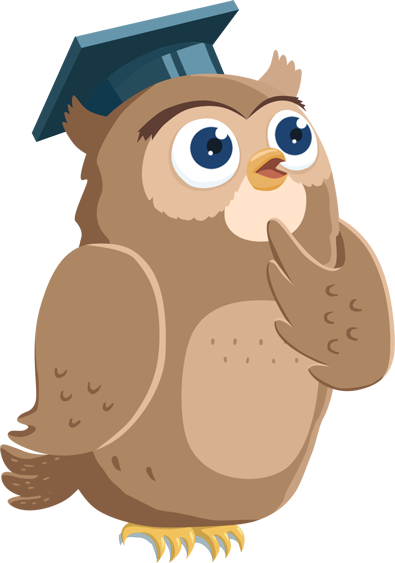 Задание:
расскажите друг другу правило.
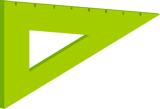 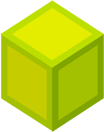 2
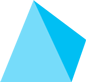 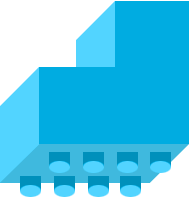 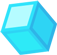 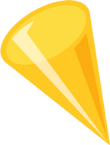 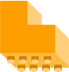 Составьте краткую запись в виде таблицы, укажите названия компонентов и результата действия сложения и решите задачу. 
Вариант 1
В хоре пело несколько девочек и 14 мальчиков. Всего в хоре пело 32 ученика. Сколько девочек пело в хоре?
Вариант 2
В хоре пели 18 девочек и 14 мальчиков. Сколько всего учеников пело в хоре?
Задание:
запишите в тетради.
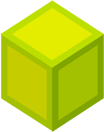 3
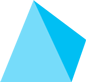 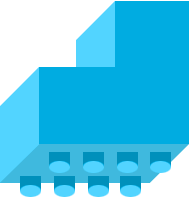 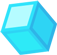 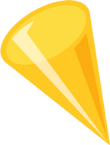 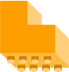 Вариант 1
В хоре пело несколько девочек и 14 мальчиков. Всего в хоре пело 32 ученика. Сколько девочек пело в хоре?
Задача 
32 – 14 = 18 (д.)
Ответ: 18 девочек.
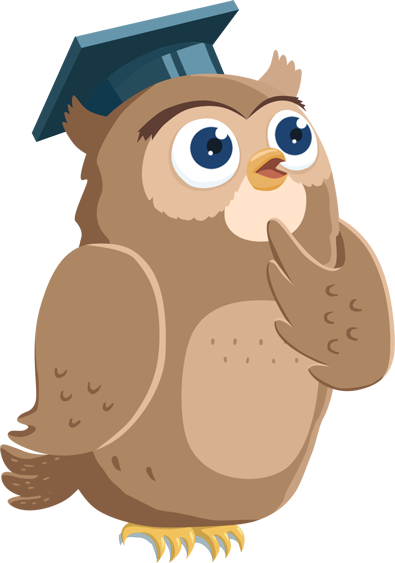 Задание:
вместе проверьте правильность составления краткой записи и решения задачи.
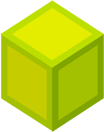 4
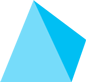 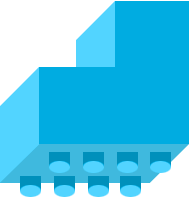 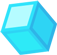 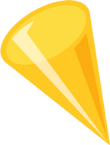 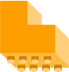 Вариант 2
В хоре пели 18 девочек и 14 мальчиков. Сколько всего учеников пело в хоре?
Задача 
18 + 14 = 32 (уч.)
Ответ: 32 ученика.
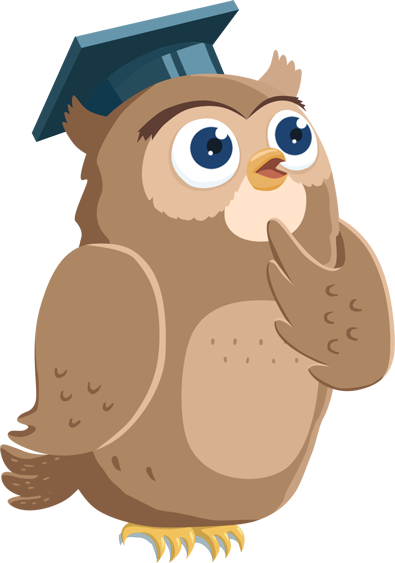 Задание:
вместе проверьте правильность составления краткой записи и решения задачи.
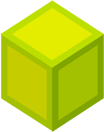 5
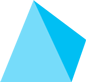 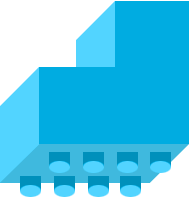 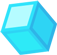 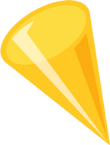 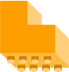 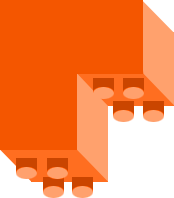 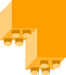 Задача 1				            Задача 2
32 – 14 = 18 (д.)                                 18 + 14 = 32 (уч.)
Ответ: 18 девочек.                          Ответ: 32 ученика.
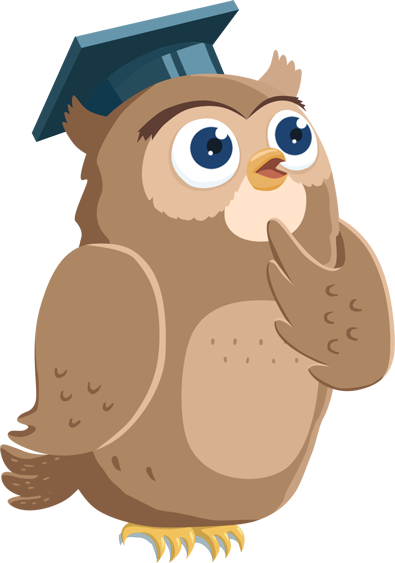 Задание:
сравните краткие записи и решения задач 1 и 2.
 Как вы думаете, решая задачу 2, мы проверили 
правильность решения задачи 1?
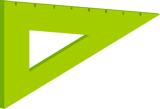 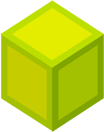 6
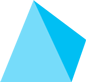 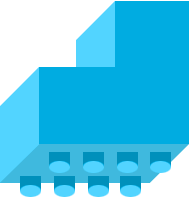 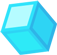 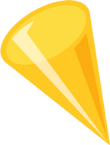 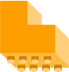 Повторите!
Обратными называются задачи, в которых одна из неизвестных величин становится известной, а одна из данных величин становится неизвестной.
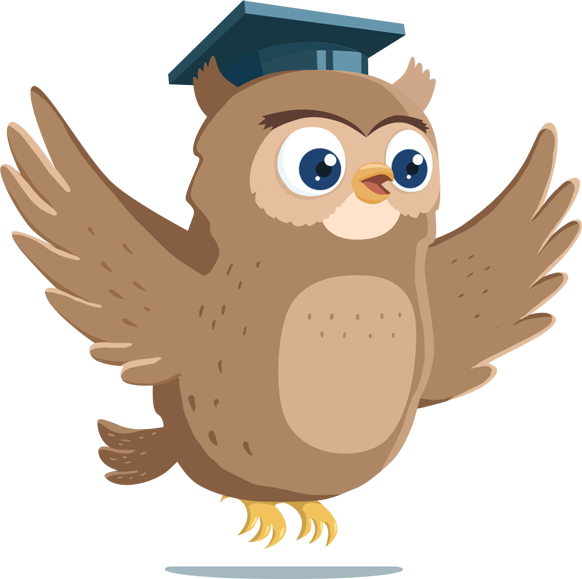 Задание:
  расскажите друг другу, какие задачи называются обратными задаче 1.
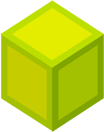 7
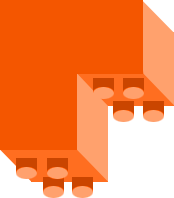 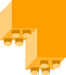 Физкультминутка
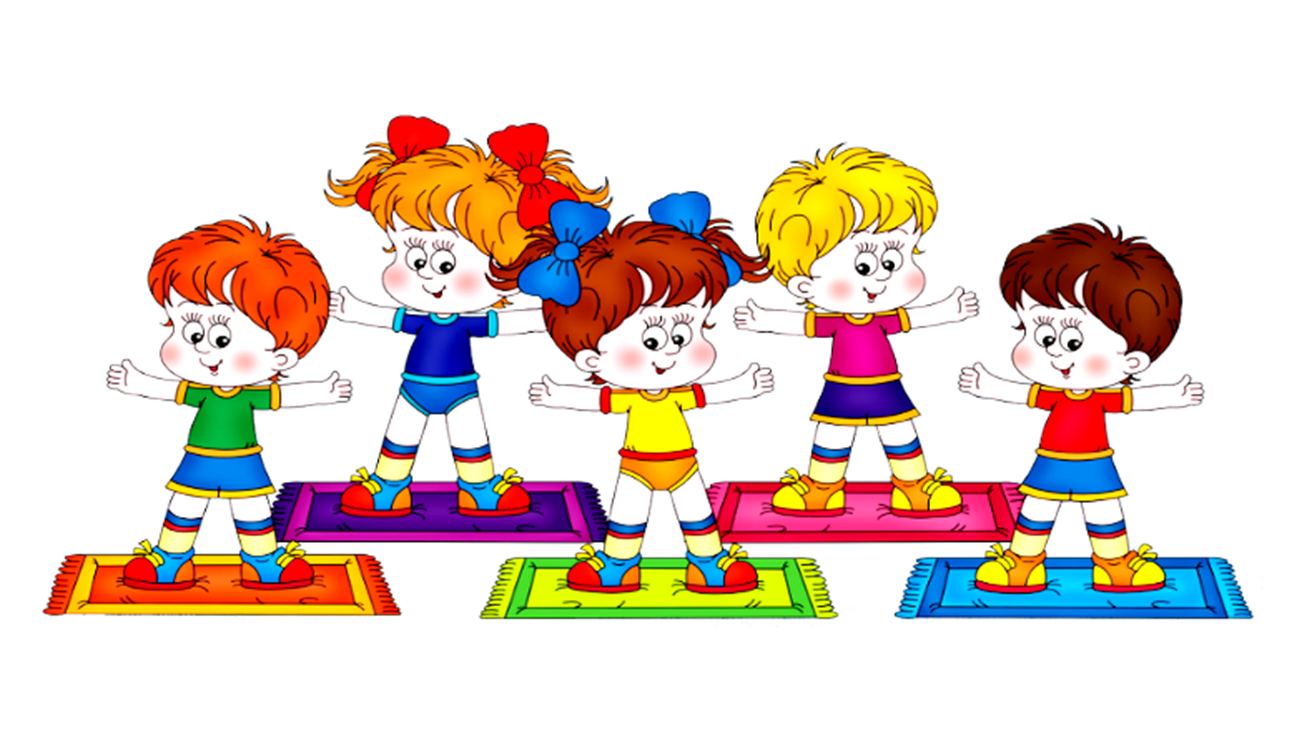 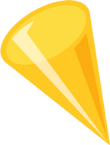 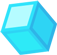 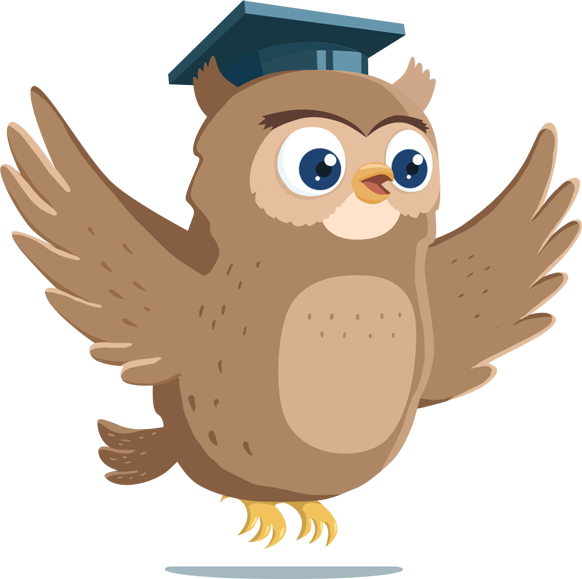 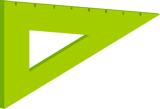 flomaster.club
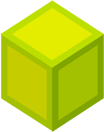 8
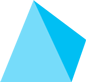 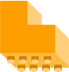 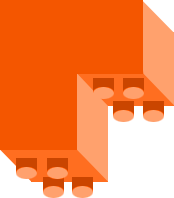 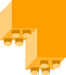 Подведение итогов выполнения задания
Запомните!
Чтобы найти неизвестное первое слагаемое, надо из суммы вычесть второе слагаемое.
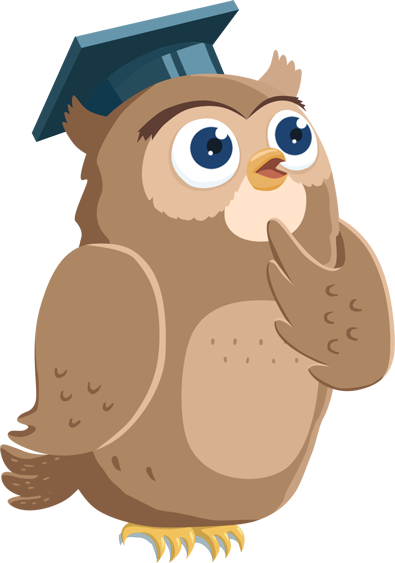 Задание:
проверьте у себя знание правила.
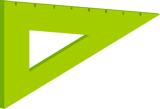 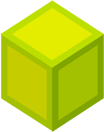 9
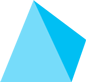 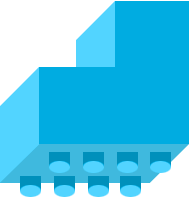 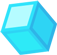 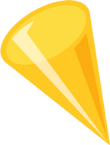 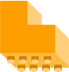 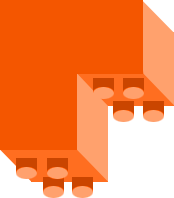 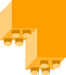 Подведение итогов выполнения задания
Продолжите!
Чтобы найти неизвестное первое слагаемое, надо … .
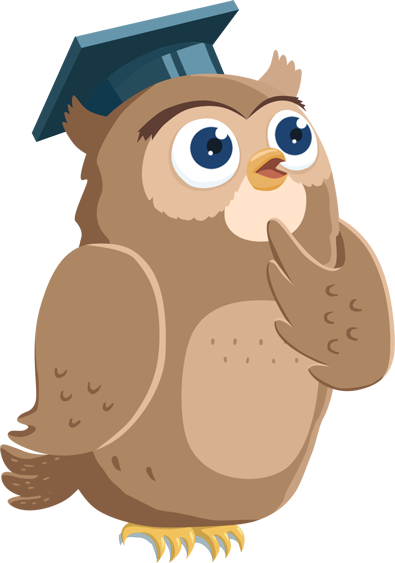 Задание:
проверьте друг у друга знание правила.
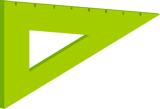 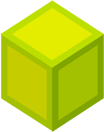 10
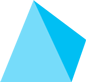 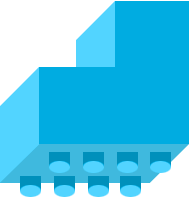 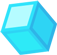 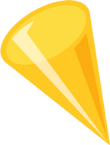 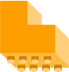 Подведение итогов выполнения задания
Запомните!
Обратными называются задачи, в которых одна из неизвестных величин становится известной, а одна из данных величин становится неизвестной.
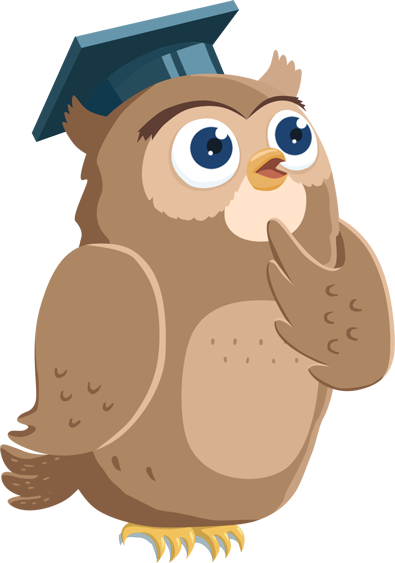 Задание:
 проверьте  у  себя  усвоенные  знания.
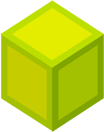 11
Подведение итогов выполнения задания
Продолжите!
Обратными называются задачи, в которых одна из неизвестных величин становится …, а одна из данных величин становится … .
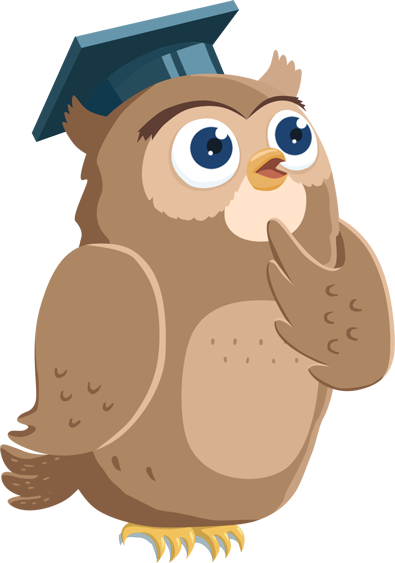 Задание:
 проверьте  друг  у  друга  усвоенные  знания.
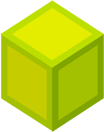 12
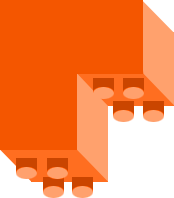 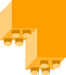 РЕФЛЕКСИЯ
Возникали ли у вас трудности при составлении краткой записи и решении задач?
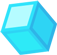 Понравилось ли вам вместе проверять правильность составления краткой записи и решения задач?
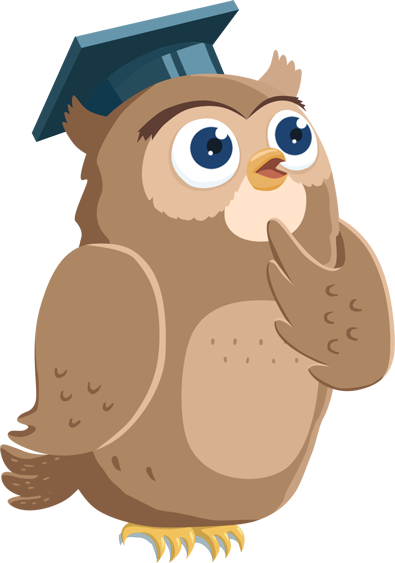 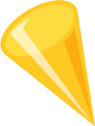 Что необходимо сделать, чтобы устранить все затруднения, которые возникали при составлении краткой записи и решении задач?
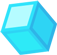 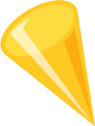 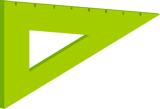 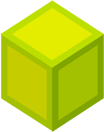 13
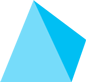 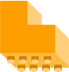